Roundtable Discussion about Translation
Moderator 

Dr. Amal Metwally
Speakers

Asma Alahmari
Raghad Alqahtani
Rafif Najmi
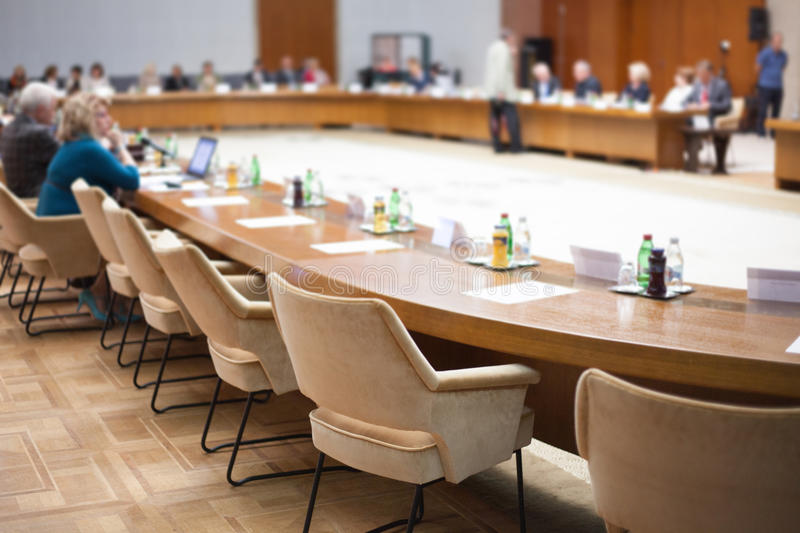 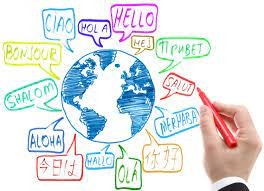 Translation is not a matter of words only: it is a matter of making intelligible a whole culture.
— Anthony Burgess
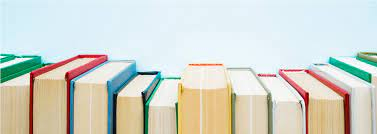 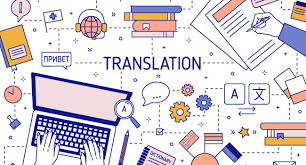 “Translation is that which transforms everything so that nothing changes”                                                                                              Günter Grass
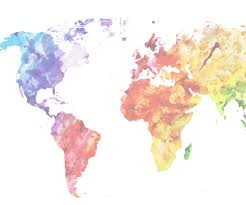 Asma Alahmari
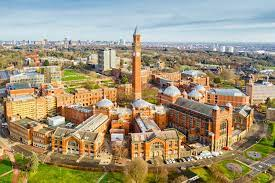 Lecturer at KKU, Faculty of Languages and Translation, Abha.
- BA in English language, KKU
- Higher diploma in teaching ESL, KKU
- MA in Translation Studies, University of Birmingham 2019- 2021
Raghad Alqahtani
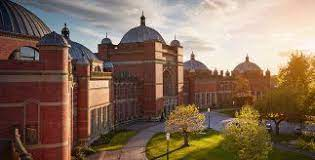 - BA in English language, KKU
- MA in Translation Studies, University of Birmingham  2020
Rafif Najmi
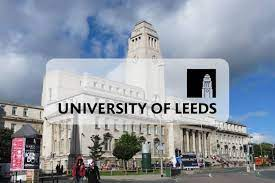 - Lecturer at KKU, Faculty of Languages and Translation, Abha.
- BA in English language, KKU, 2012
- MA in  Arabic/English Translation, University of Leeds, England ,2020
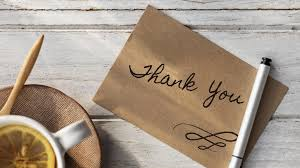 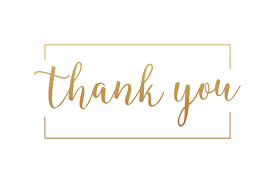